10.1 Interest Groups Intro
Edwards 328-336
Interest Groups Stop the Sugar Tax
One penny per ounce tax on soda
First came the American Beverage Association interest group
Went from spending $700,000 to $18.9 million
Coke and Pepsi
Milk 
Latinos against unfair taxes
Elitism says: big corporations got their ways
Pluralism says: citizen groups had their voices heard
Hyperpluralism says: the status quo was maintained (nothing changed)
IGs are a big part of DC
They testify in front of Congress and SCOTUS
They lobby congresspersons and members of executive departments 
They have huge headquarters in DC
IGs Intro
de Tocqueville called us ‘a nation of joiners’
US citizens love being a part of groups
Remember Madison, in Federalist 10 said factions stink
That’s why he INSULATED the branches from popular control
The Role of Interest Groups
IGs are protected by the ‘freedom of assembly’ clause of the First Amendment 
Interest group – citizens joined together to influence the government 
Interest groups are NOT political parties
Parties become the government, IGs want to influence the government
Parties have general views, IGs are specialist
Sometimes called ‘special interest groups’
IGs are rapidly increasing 
6000 in the 1950s, 25,000 in the 2000s
Theories of Interest Group Politics
Pluralism – interest groups bring representation to all 
Elitism – interest groups are used by the rich to control the government 
Hyperpluralism – there are too many interest groups, so the status quo will remain
Pluralism (pie)
Power is well spread out among the people and institutions
‘win some and lose some’
“GROUP THEORY OF POLITICS”
Groups are the key linkage institution 
Groups compete for the attention of the government
No one group will be too dominant
If they make too much of a ruckus, it will stir up their oppnents 
If your group is weak in one resource, you are strong in another
Rich have money, but poor have numbers (MUST KNOW)
Point to women and African Americans
Overlooked by the gov for a long time, but organized and got power
Elitism (pie for rich people)
Real power is held by the elite 
78% of Americans said the government “is pretty much run by a few big interests looking out for themselves”.
The other 22% are who they are talking about? Jokes! Ha!
‘Interlocking directorates’ – the same elite ppl have power in numerous places (school boards, city councils, corporate boards)
Major elitist views
There are a lot of groups, but few of them have power
Most power is held by corporations
Lobbying (trying to get the gov to do what you want) is a problem
Hyperpluralism (pie sliced wafer-thin)
“INTEREST GROUP LIBERALISM” – gov tries to help all the groups, usually by spending 
IGs expand the scope of gov
“If environmentalists want clean air, government imposes clean-air rules; if businesses complain that cleaning up pollution is expensive, government gives them a tax writeoff for pollution control equipment. If the direct-mail industry wants cheap rates, government gives it to them; if people complain about junk mail, the Postal Service gives them a way to take their names off mailing lists. If cancer researchers convince the government to launch an antismoking campaign, tobacco sales may drop; if they do, government will subsidize tobacco farmers to ease their loss.”
Hyperpluralism’s View on Group Politics
Instead of choosing between X and Y, the gov will try to make everyone happy and either
Make nobody happy
Expand the scope of gov and increase gov spending 
Iron triangles stink
Iron Triangles
Major GOPO term!
Iron because they can’t be broken
Sometimes called ‘subgovernments’ because they can do what they want
Consist of:
An interest group interested in a policy (NEA Teachers’ Union)
The executive agency that administers the policy (Department of Education)
The congressional committee or subcommittee that handles the policy (House Education Committee)
Ironically, the increased number of IGs has led to weaker iron triangles because they are competing against each other and splitting the attention of the legs/exec
Other Examples of Iron Triangles
Environmentalist Iron Triangle 
An interest group interested in a policy (Greenpeace)
The executive agency that administers the policy (EPA)
The congressional committee or subcommittee that handles the policy (House Subcommittee on Environment and Economy)
Veterans Iron Triangle 
An interest group interested in a policy (American Legion/VFW)
The executive agency that administers the policy (Department of Veterans’ Affairs)
The congressional committee or subcommittee that handles the policy (House Subcommittee on Veterans’ Affairs )
Energy Iron Triangle 
An interest group interested in a policy (Kentuckians for Coal Energy)
The executive agency that administers the policy (Department of Energy)
The congressional committee or subcommittee that handles the policy (House Subcommittee on Energy)
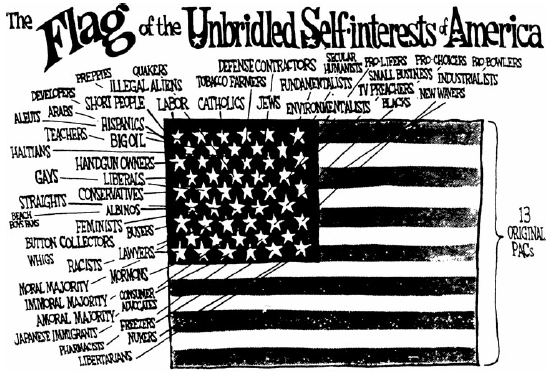 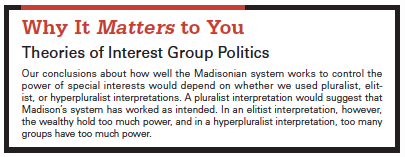 10.2 IG Success and Lobbying
Edwards 336-343
Often, smaller groups are more effective than larger groups
Companies stronger than consumers, doctors stronger that patients
Why? Small groups can organize more effectively
Potential Group v. Actual Group
MAJOR GOPO TOPIC
Potential group is all the people who might be in a group
All the teachers in America
Actual group is all the members who choose to join the group
National Education Association (Teachers’ union)
The Free-Rider Problem
Collective good – something that benefits all members of the potential group and the actual group
Minimum wage increase
Free-rider problem – why join a group when you can get the benefits without bothering to join?
The bigger the group, the more free-riders
The smaller the group, the more everyone works for the common good
Therefore, small groups are more effective 
THE GOPO EXAM LOVES FREE-RIDERS!
Selective benefits – benefits you only get by being a member 
Discounts, insurance (Farm Bureau) 
A way to fight the free-rider problem
The Level of Intensity makes IGs Effective
The more passionate a group is about an issue, the more likely the gov will support it
People opposed to policy change are usually more passionate 
Status quo is maintained 
Single Issue Groups – focused on one issue and stubborn
Anti-Vietnam movement might have been the first one
Pro-choice (pro abortion) and pro-life (anti abortion) groups are the best examples
Virginia 21 Coalition – college tuition single-interest group
The Financial Resources makes IGs Effective
Big donations can get your IG a meeting, a phone call or a vote from a gov official
Bob Dole: no “Poor People’s Coalition”
Wall Street Jerkface: “I hope my money helped me get easier regulations in my business”
Money is not always what ‘buys’ policy. Why?
So many IGs, that its one rich IG against another
Especially one big one against another big one 
Poor groups can align with rich groups
How Groups Try to Shape Policy
Lobbying – talking to gov ppl
Electioneering – helping candidates win elections 
Litigation – lawsuits
Appealing to the public – talking to citizens
Lobbying
Comes from ppl waiting in the lobby of the boarding house of early congresspersons to meet with them
Lobbying – persuading politicians for someone else
Not for yourself 
Often former legislators 
Two types:
full time (usually for rich groups) 
“Vice President for Government Relations”
Part time (usually for less rich groups)
3 Ways Lobbyists can Help Congress
Act as an expert on a matter for a congressperson (most important way)
Share info to them to help them draft bills, ask questions, help their constituents 
Help congresspersons get legislation through the house by sharing political strategies 
Help the congressperson get reelected 
Can get their members to vote for the congressperson. 
Another reason to help the lobbyist.
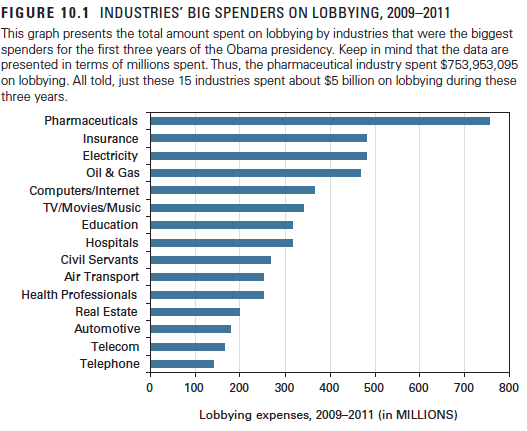 $10 for turning the screw, $990 for knowing which screw to turn
Lobbyists are paid so well because they know the rope in DC and have relationships with DC insiders
Spend a lot of time preparing information that they will share with congresspersons
Does lobbying work?
Yes. Next slide. 
NRA has such a large membership and tons of ‘cabbage’, so they keep gun control off most policymakers’ desks
Even many democrats
Health insurance lobbyists kept Obamacare from being what Obama wanted it to be (free healthcare for everyone paid for by the government”
Lobbying is like campaigning 
It doesn’t change a lot of people’s minds, but it does activate and reinforce people who agree with you
10.3 Electioneering, Litigation, and Going Public
Edwards 343-347
Electioneering
Electioneering – helping candidates get elected
By giving them money
By getting group members to support them
Biggest electioneering method by IGs: PACs
Political Action Committees 
A fund donating DIRECTLY to a candidate on behalf of the IG
Can donate up to $5000 to a candidate in the primaries and $5000 in the general election
Money must be reported to the FEC
PACs v. Super PACs
PACs
Super PACs
Donations made directly to candidates from an IG


Limit of $5000 per election and $15000 per year per party 
Regulated by the FEC
Been around since the 1940s
Money spent on behalf of a candidate, but not given to her or him
Like buying ads 
No limit


Regulated by the FEC (sorta)
Been around since 2010 Citizens United v. FEC
More on PACs
Half the House candidates got the majority of their ‘cheddar’ from PACs
They need it because the cost of campaigns is constantly rising 
Most PAC money goes to INCUMBENTS (those running for reelection)
Maintains the frickin’ status quo
Most incumbents will win, so they bet on winners
Eliminate PACs?
Yes
No
They are corporate welfare
The corporations are paying off the government
The rich run the government
Loggers got forests opened
Mortgage brokers were let of the hook for the 2008 housing collapse
PACs don’t change the minds of politicians anyway
They increase political participation and democracy
Litigation – Filing Lawsuits
IGs can sue the government (executive agencies) if they feel they have violated policy
Keeps them on their toes 
IGs can sue businesses for violating policies
Keeps them compliant
Remember, most of the Civil Rights Act came first from lawsuits
Brown v. Board, Heart of Atlanta Motel v. US 
Class action lawsuits – a bunch of ppl suing a company at one time in one big case 
Amicus curiae briefs – ‘friend of the court’
When IGs give information to a court without even being in the case
Styrofoam lobby ‘butting in’ on the hot coffee case
Going Public
IGs are really concerned with their public  image
If they influence the ppl, they can then influence the gov 
Examples – TV networks telling you DirecTV is about to drop them and to call DirecTV
AMA (doctors) buying ads against ‘socialized healthcare’
Chevron paying CNN correspondents to make videos defending them on Youtube
10.4 Types of IGs
Edwards 347-354
Litigation – Filing Lawsuits
IGs can sue the government (executive agencies) if they feel they have violated policy
Keeps them on their toes 
IGs can sue businesses for violating policies
Keeps them compliant
Remember, most of the Civil Rights Act came first from lawsuits
Brown v. Board, Heart of Atlanta Motel v. US 
Class action lawsuits – a bunch of ppl suing a company at one time in one big case 
Amicus curiae briefs – ‘friend of the court’
When IGs give information to a court without even being in the case
Styrofoam lobby ‘butting in’ on the hot coffee case
Going Public
IGs are really concerned with their public  image
If they influence the ppl, they can then influence the gov 
Examples – TV networks telling you DirecTV is about to drop them and to call DirecTV
AMA (doctors) buying ads against ‘socialized healthcare’
Chevron paying CNN correspondents to make videos defending them on Youtube
Types of IGs
Economic
Environmental 
Equality
Consumer/Other
Economic IGs (Labor and Business)
Why IGs want to influence the gov
Tax breaks (gov writes tax code)
Subsidies (gov giving $ to businesses)
Regulation (gov makes rules for businesses)
Labor IGs
AFL-CIO (American Federation of Labor and Congress of Industrial Organizations)
More liberal learning
Purpose: to improve working conditions, higher wages 
Union shop – you must join the union to work here
Right-to-work – you don’t have to join the union to work here
Taft-Hartley Act – allowed states to choose to be right-to-work
Bevin said KY should be right-to-work
Union membership has dropped since the 50s
Business IGs
More conservative leaning 
Dems get more business IG $ when they are in power, though
Sort of the opposite of labor IGs
Want to shape policy that increase profits for business owners 
Cut taxes, deregulate (make less rules for businesses)
Have increased dramatically recently
Environmental IGs
Newer type of group
Environmentalism really starts in the 1960s 
Sierra Club, World Wildlife Fund (WWF) – ‘green values’
Often at odds with business IGs
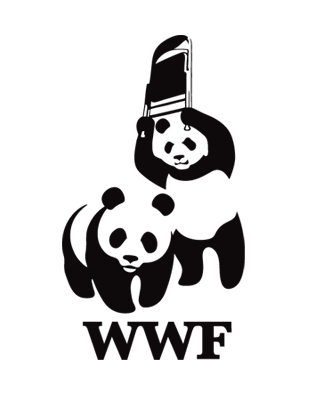 Equality IGs
Biggest types are minority and women's’ groups 
NAACP
Pushed Brown v. Board (litigation)
Also fight for the poor in general
NOW (National Organization for Women)
Couldn’t pass the ERA
ACLU (American Civil Liberties Union)
Defends civil liberties of all groups
Consumer IGs
Public interest lobbies – don’t work for the good of their members, but of everyone 
Consumer protection, safety
Ralph Nader – fought to make seatbelts in every car/seatbelt laws
First ever consumer IG
Led to the creation of the Consumer Product Safety Commission
Executive agency that regulates everything sold
Thanks, Commerce Clause
Other IGs
NAMI – National Association for Mental Illness
Common Cause – openness and fairness in the government  
Christian Coalition – moral standards
Understanding IGs
(Pluralism) Madison set up the system for competing interests to check each other
This happens with competing IGs 
Leads to better democracy 
(Elitism) PACs make it so the rich control the gov (48 PACs gave 25% of all $)
(Hyperpluralism) #gridlock #statusquo
IGs and Scope of Gov
When we group ourselves, we increase the scope
Keep funding projects we like
Mystery guy: “special interest groups, bolstered by campaign contributions, pressure lawmakers into creating and defending spending programs.”